FWPS Phase II CP18 Star Lake Elementary School & Totem Middle School GC/CM Presentation
July 26, 2018
[Speaker Notes: 0]
AgendaStar Lake Elementary School & Totem Middle School
Introduction
Team Qualifications
District Capital Program
Project Details
Why GC/CM?
Questions & Answers
[Speaker Notes: 30 Sally
Thank you for the opportunity to present our project for consideration of approval for GCCM alternative delivery method, my name is Sally McClean, I am the Chief Financial Officer for FWPS
In our presentation today we explain why we believe our project is a good fit for this delivery method due to:
        - our team qualifications
        - the tight schedule and required phasing associated with existing, occupied sites
        - the need for Contractor engagement in the Design Process
        - the technical complexity of the projects
To that end our presentation today will inform you about
        -Our Team Qualifications
        -The District Capital Program
        -Project details
...and then summarize with why we believe this project is a good fit for the GCCM process]
AgendaDistrict Demographics
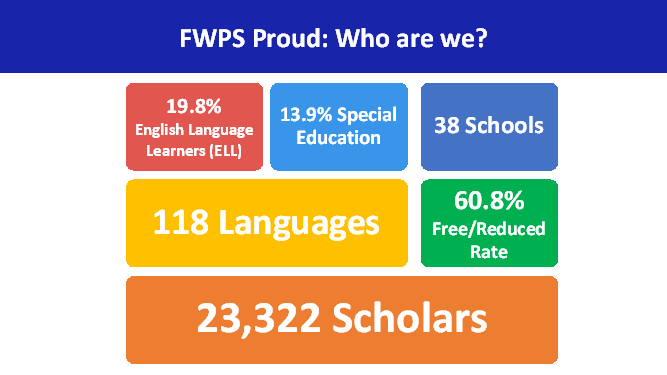 [Speaker Notes: 15 Sally]
Team QualificationsProject Team Structure
Owner:
Federal Way Public Schools
(FWPS)
A/E Firm:
McGranahan Architects
Capital Project Team:
CBRE | Heery
[Speaker Notes: 10 Sally

So I would like to begin by introducing you to the Teams that will facilitate the project, which are grouped in to
     -our Owners Team
     -our Project Management Team
     -and our Architectural team]
Team Qualifications(Owner)
FWPS
Sally McLean: Chief Finance and Operation Officer – 30 Years Experience, 17 Years with FWPS
Mike Benzien, Executive Director of Maintenance and Operations – 30 Years Experience
Casey Moore, Capital Projects Manager – 30 Years Experience
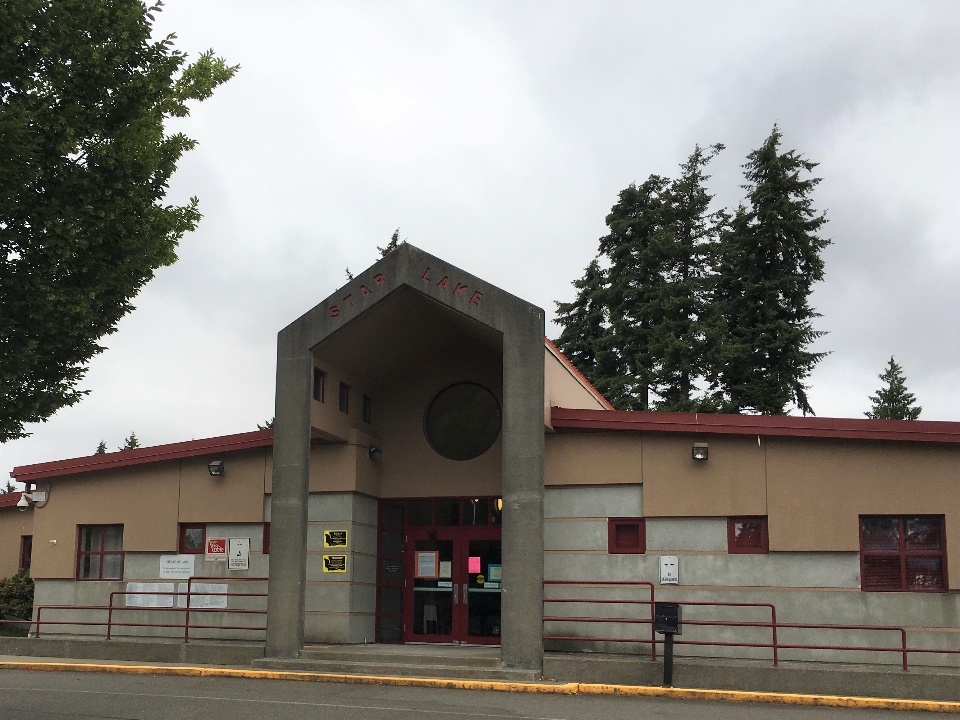 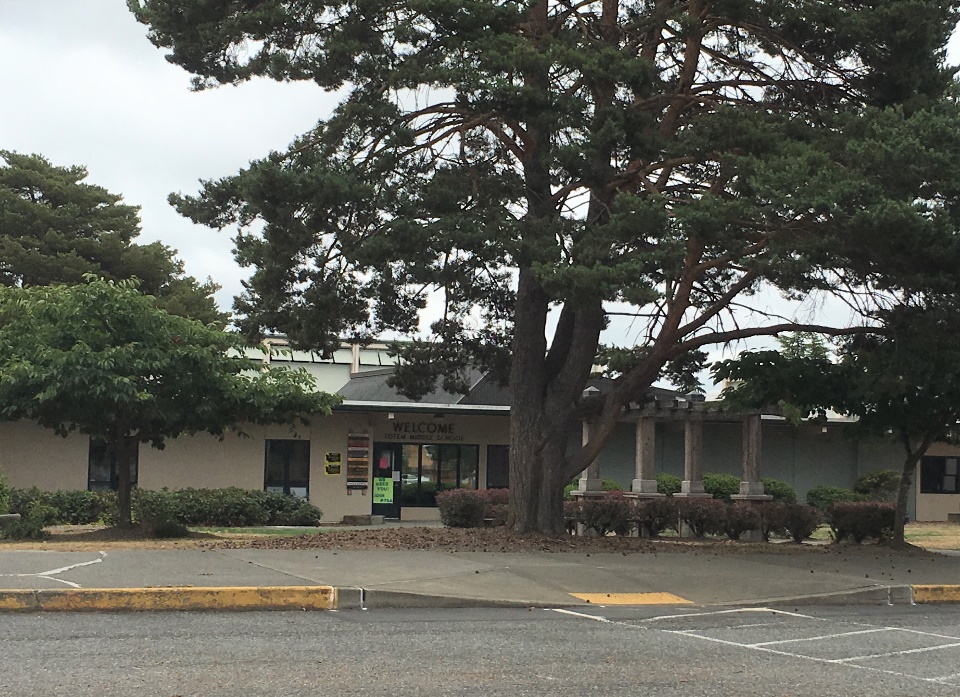 [Speaker Notes: 30 Sally ...as I mentioned previously I am Sally McClean, CFO, ...history and experience ...intro to Mike
30 Mike ...history experience ...intro to Casey
30 Casey ...history and experience]
Team QualificationsProject Team Structure
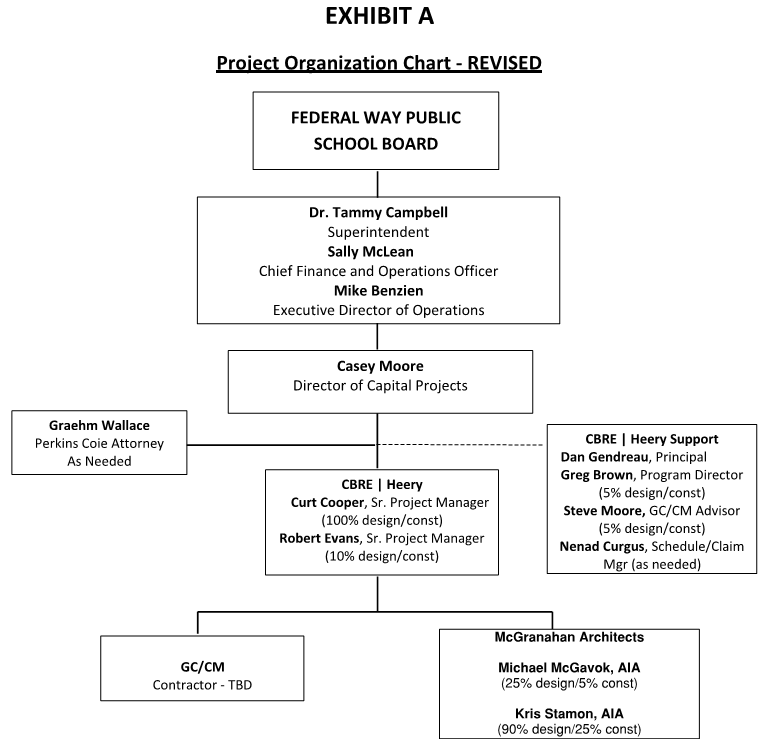 [Speaker Notes: 15 -Casey
Alignment to support execution of the District's strategic goals as established by Dr Campbell
My involvement 100% in deliver of Capital Program
Partners aligned to supporting execution
    -Perkins Coie for Legal Guidance
    -CBRE Heery for direct project management and program guidance
    -Integrus as Architect
Introduction to Dan Gendreau]
Team QualificationsProject Team Structure
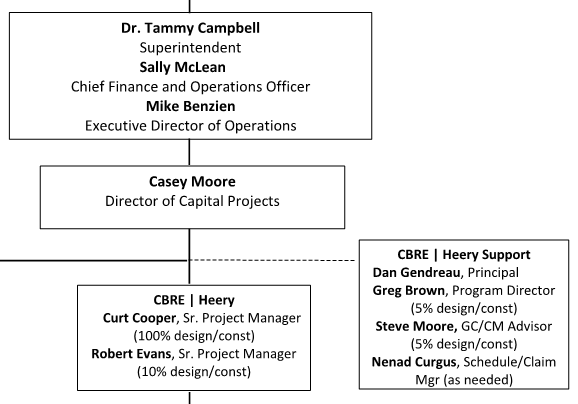 [Speaker Notes: 30 -Dan]
Team Qualifications(PM Team)
Curt Cooper, RA – Senior Project Manager, CBRE|Heery 
30 years public sector Program Management 
Registered Architect in WA State; extensive experience in all phases of design and construction.
Proven leader and team manager/facilitator (retired Navy Captain).
Greg Brown, AIA, LEED AP – Program Manager, CBRE|Heery 
  30 years K–12 Program Management -over $1B in bond projects to date
Director at Spokane Public Schools for 12 years
Director of 10 successful GC/CM projects
Led application for Spokane Public Schools to obtain Public Body Certification – First school district in State
Robert Evans, PE – Senior Project Manager, CBRE|Heery 
30 years Project Management experience, including Seattle Public Schools, Lake WA SD
GC/CM, D/B, D-B-B and multi-prime management experience
Resident of Federal Way
[Speaker Notes: 90-Dan
Introduce each Team member
Introduce Rebecca]
Team Qualifications(A/E Team)
Michael McGavock, AIA – Principal, McGranahan Architects
30 years experience including numerous GC/CM projects over the past 14 years
Recent K-12 school GC/CM projects: Birney Elementary School, Tacoma Public Schools, Grant Center for the Expressive Arts, Tacoma Public Schools
Allocation 25% Design / 5% Construction

Kris Stamon, AIA – McGranahan Architects
16 years experience including.
Recent K-12 school GC/CM projects: Birney Elementary School, Tacoma Public Schools; Garfield Elementary School, Olympia School District.
Allocation 90% Design / 25% Construction
[Speaker Notes: 60 -Michael]
District Capital ProgramPhase II
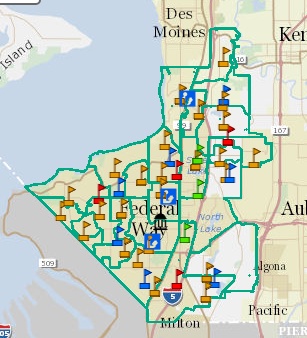 Mark Twain ES
Totem MS
Memorial Stadium
Star Lake ES
Lake Grove ES
Thomas Jefferson HS
Wildwood ES
Olympic View ES
Mirror Lake ES
Illahee MS
[Speaker Notes: 45 -Casey]
District Capital ProgramPhase II Schedule – Original
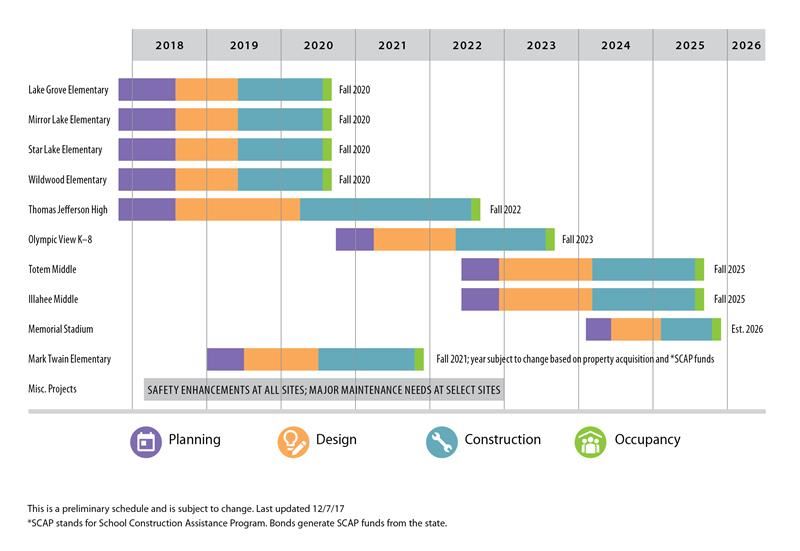 [Speaker Notes: 30 –Casey
Number of projects
Reason for delivery over 8 years]
District Capital ProgramPhase II Schedule - Revised
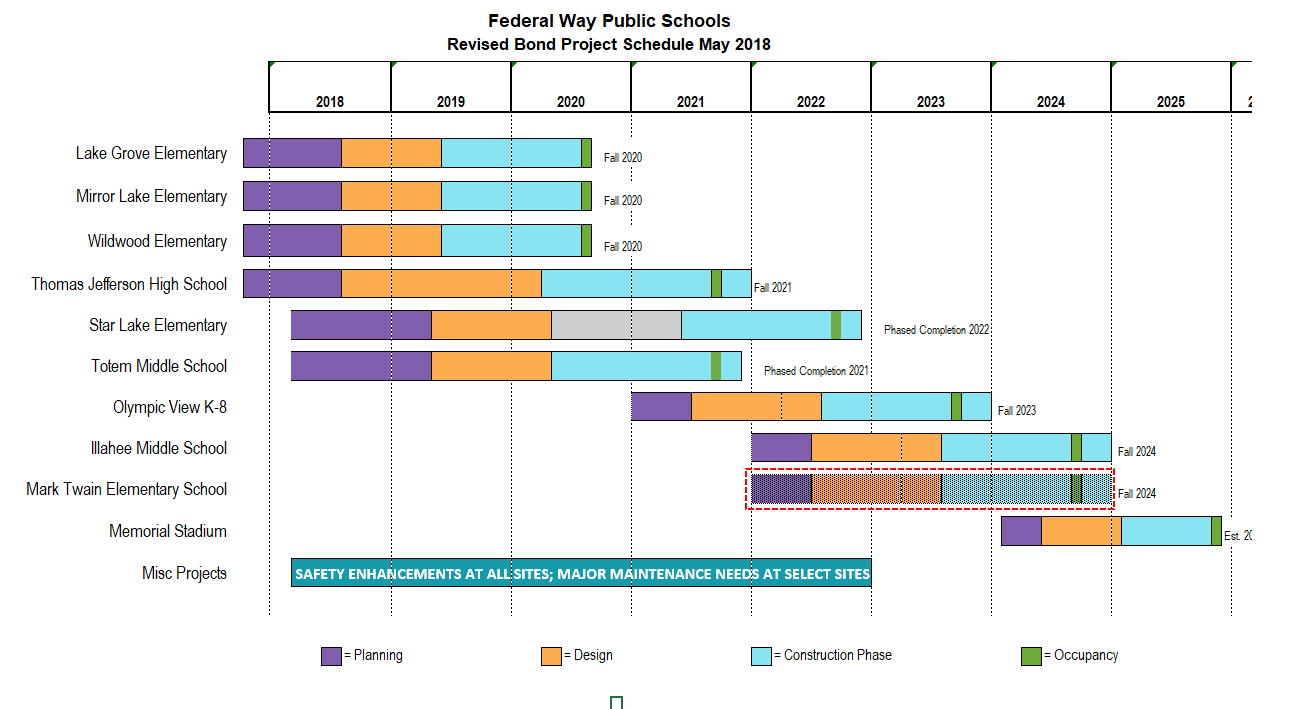 [Speaker Notes: 45 –Casey
Impact of regional escalation particularly of long schedule for delivery of projects
Modified project schedules to deliver earlier, as a result of revised bond sales opportunities
Critically important that first three projects are delivered within scope, schedule, and budget to provide greatest opportunity to deliver subsequent projects
Deliver three elementary schools as a single  project, advantages being
    - designed by single architect
    - designs more similar than different
    - consistency in design and specification of major systems
    - Ability to bid to single GCCM and engage in design process
    - Anticipated savings through economy of scale
    -reduced administration]
District Capital ProgramStar Lake Elementary School &Totem Middle School Budget
Capital Program Budget				$ 600.0 million
Star Lake Elementary School Project Budget
Costs for Professional Services (A/E, Legal etc.)		$     3.3 million
Estimated project construction costs                                                                (including construction contingencies): 		$     28.4 million
Equipment and furnishing costs			$       1.7 million 
Off-site costs					$      incl. constr. 
Contract administration costs (Owner, CM etc.)	$       1.3 million
Contingencies (design & owner)			$       1.5 million
Other related project costs                                                                                 (permits, curriculum, environmental)			$       1.1 million 
Sales Tax						$       2.8 million
Total Star Lake Elementary School Project Budget	$     40.1 million
[Speaker Notes: 30 -Casey
Total project value as component of entire bond is over 1/6th, accordingly very important to minimize risk in successful delivery of projects

Let's talk about the details of the project...]
District Capital ProgramStar Lake Elementary School &Totem Middle School Budget
Capital Program Budget				$ 600.0 million
Totem Middle School Project Budget
Costs for Professional Services (A/E, Legal etc.)		$     5.7 million
Estimated project construction costs                                                                (including construction contingencies): 		$     47.8 million
Equipment and furnishing costs			$       3.1 million 
Off-site costs					$      incl. constr. 
Contract administration costs (Owner, CM etc.)	$       2.2 million
Contingencies (design & owner)			$       2.6 million
Other related project costs                                                                                 (permits, curriculum, environmental)			$       2.0 million 
Sales Tax						$       3.5 million
Total Totem Middle School Project Budget		$     66.9 million
Projected Total Cost for the Project (2 schools):	$ 107.0 million
[Speaker Notes: 30 -Casey
Total project value as component of entire bond is over 1/6th, accordingly very important to minimize risk in successful delivery of projects

Let's talk about the details of the project...]
Project DetailsStar Lake Elementary School &Totem Middle School Schedule
2 Schools – 1 project
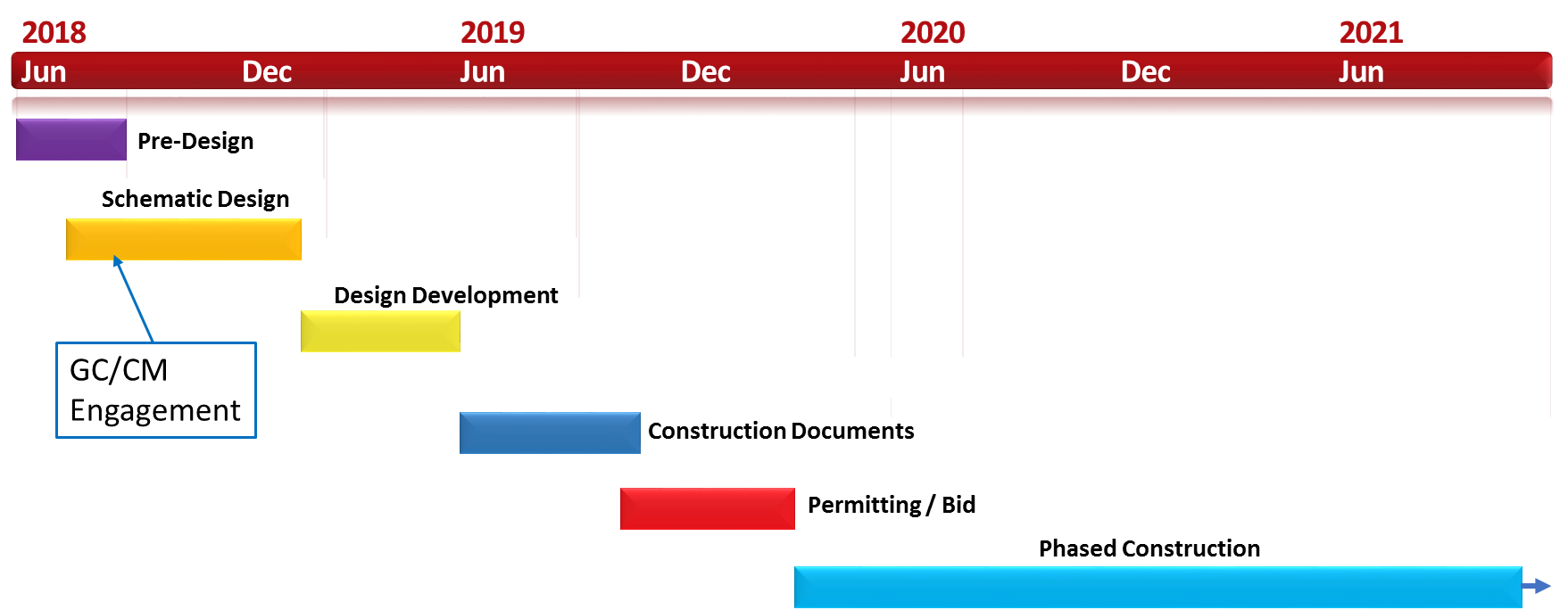 [Speaker Notes: 30 -Curtis
    - Hiring the GC early is critical to assisting with design development and scheduling to be able to start construction by next summer
    - Construction Schedule tight and complicated requiring Contractor pre-planning

Introduction to Rebecca]
Project Details(Star Lake Elementary School & Totem Middle School)
Star Lake/Totem Site
Site surrounded by residential neighborhood
Adjacent to busy streets and highway
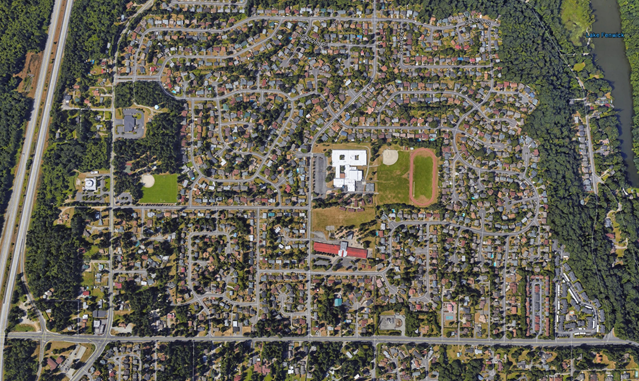 Wooded Areas
S 272nd
I5 Hwy
[Speaker Notes: 15 -Michael
RCW 39.10.340: The project involves construction at an existing facility that must continue to operate during construction:

The existing school will be occupied during construction. Education and operations must continue unobstructed by construction activity and remain safe throughout.]
Project Details(Star Lake Elementary School & Totem Middle School)
Occupied Site
Limited Street Access
Set-backs, utilities, topography/slope
Safety & Security
Totem Middle School
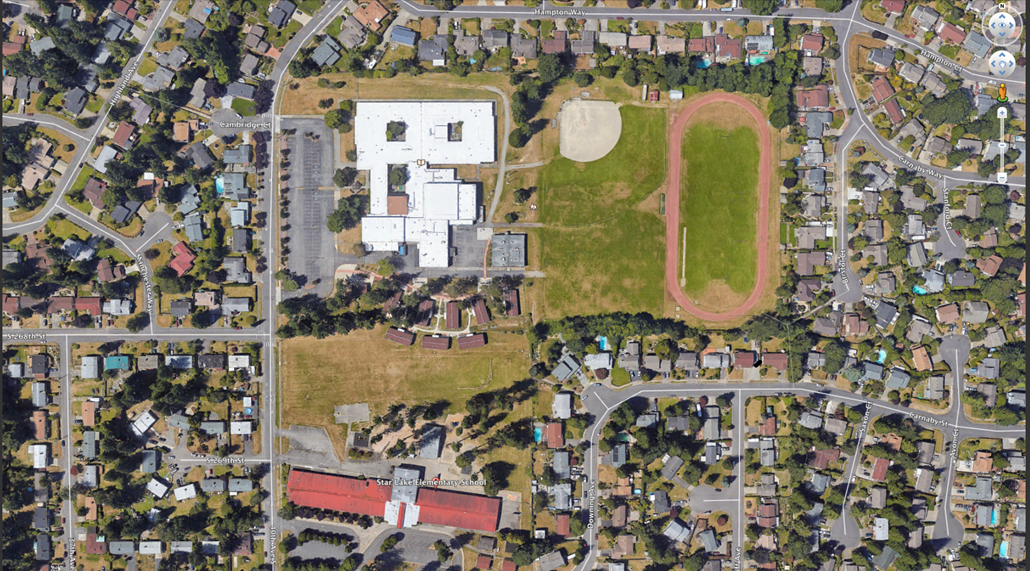 Site: 28.06 Acres  
Totem Middle School:
   101,821 sf - Main building 
       5,115 sf - Outbuilding
    15,454 sf - 9 portables
   122,390 sf - Total
Star Lake Elementary:     44,381 sf - Main building 
      3,578 sf - 4 portables 
    47,969 sf - Total
Wooded Areas
Star Lake Elementary School
[Speaker Notes: 90 –Michael
30 -Casey
RCW 39.10.340: The project involves construction at an existing facility that must continue to operate during construction:

The existing school will be occupied during construction. Education and operations must continue unobstructed by construction activity and remain safe throughout.]
Option A – Two Schools, No Shared Spaces
[Speaker Notes: Casey]
Option A – Two Schools, No Shared Spaces - Step 2
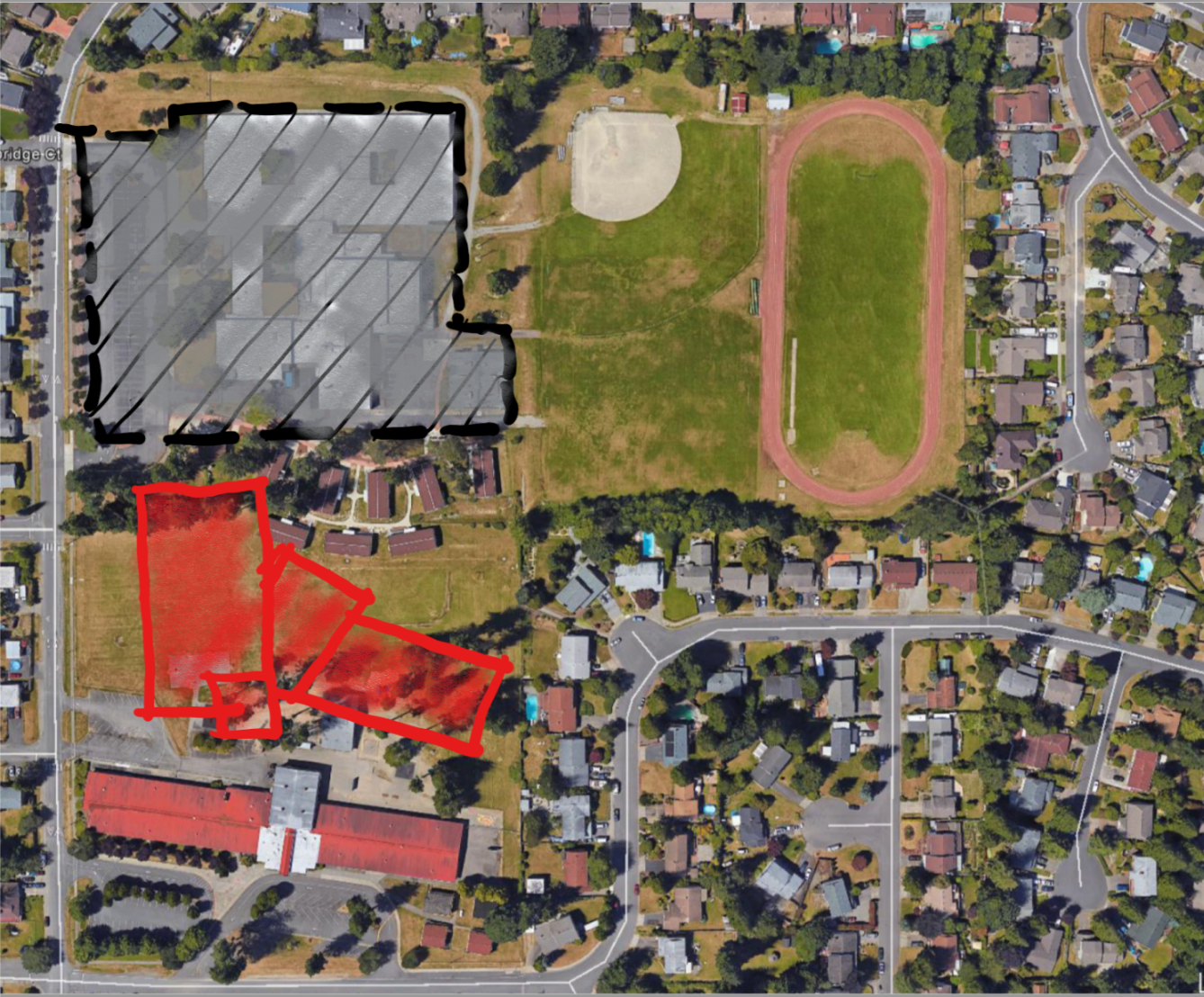 [Speaker Notes: Casey]
Option A – Two Schools, No Shared Spaces - Step 3
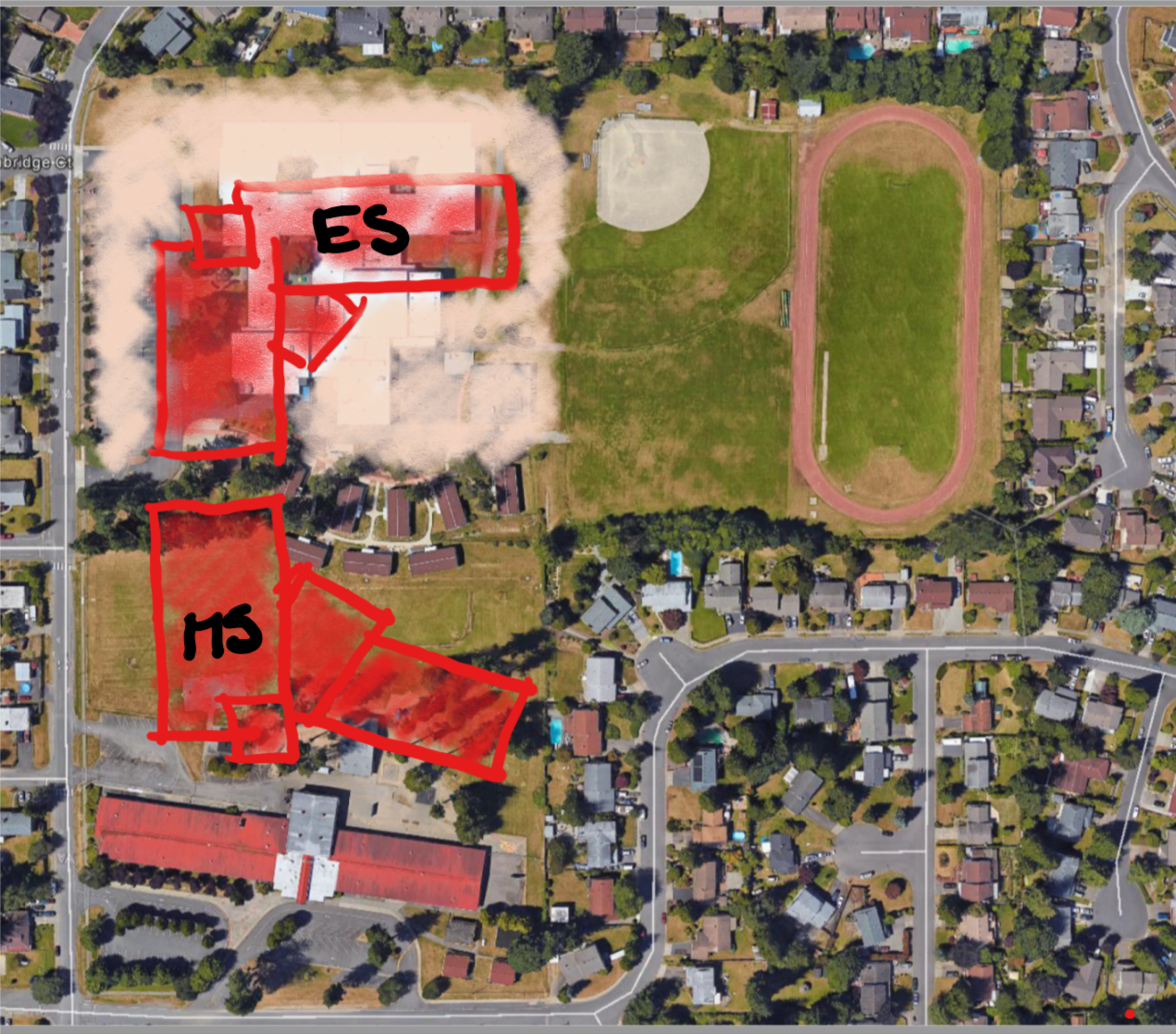 [Speaker Notes: Casey]
Option A – Two Schools, No Shared Spaces - Step 4
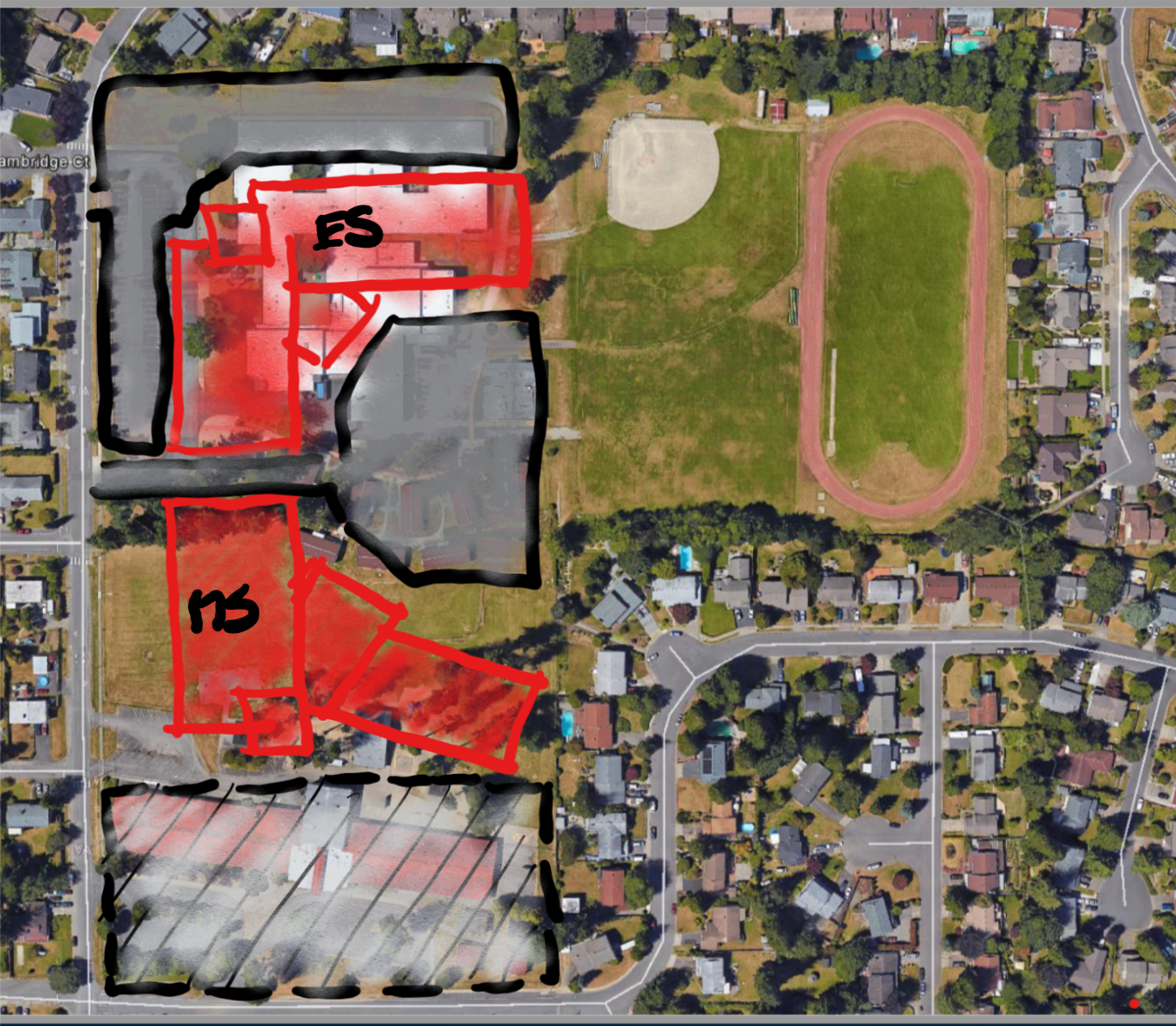 [Speaker Notes: Casey]
Option A – Two Schools, No Shared Spaces - Step 5
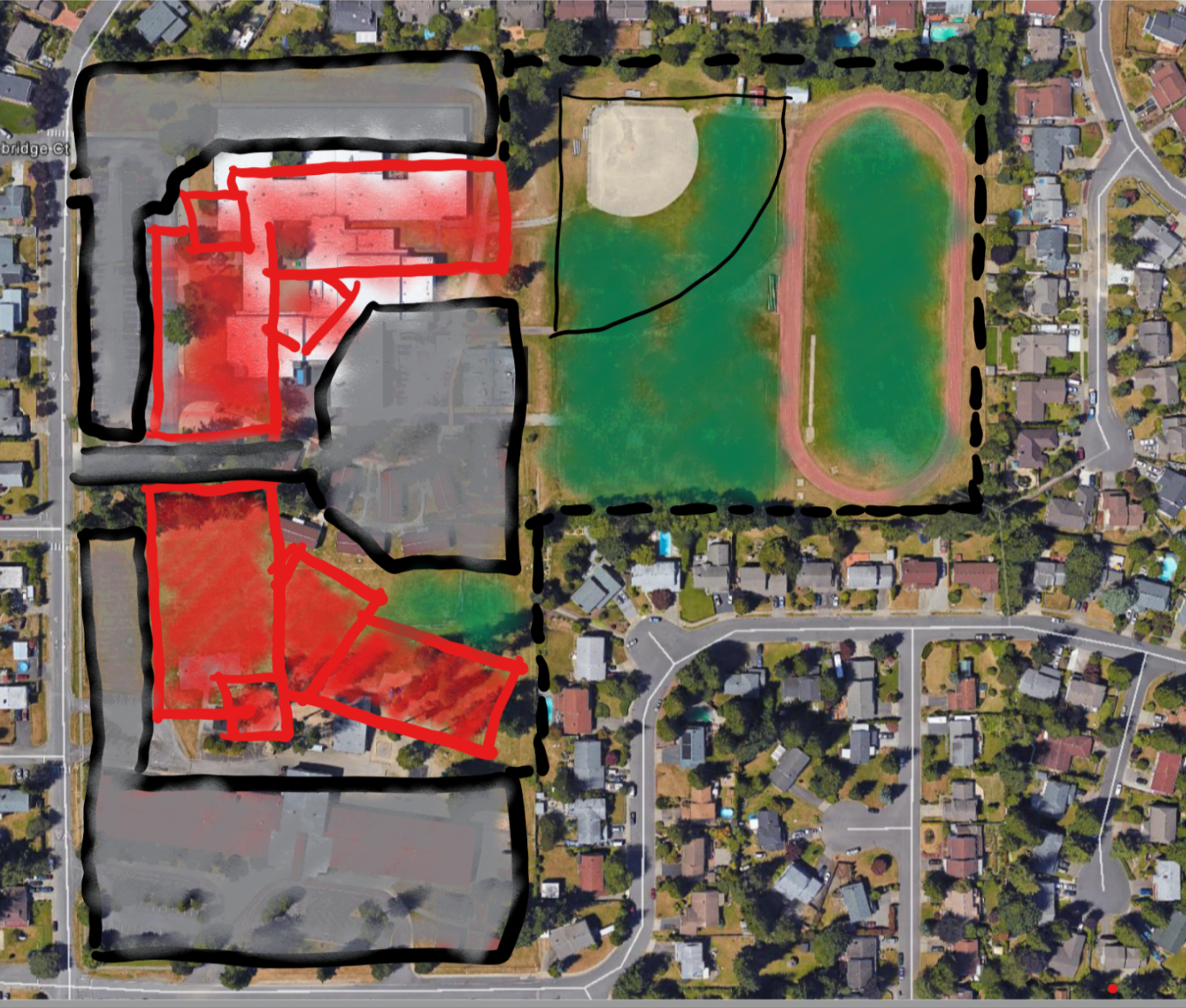 [Speaker Notes: 45 - Casey]
Option B – Two Schools, Shared Spaces - Step 1
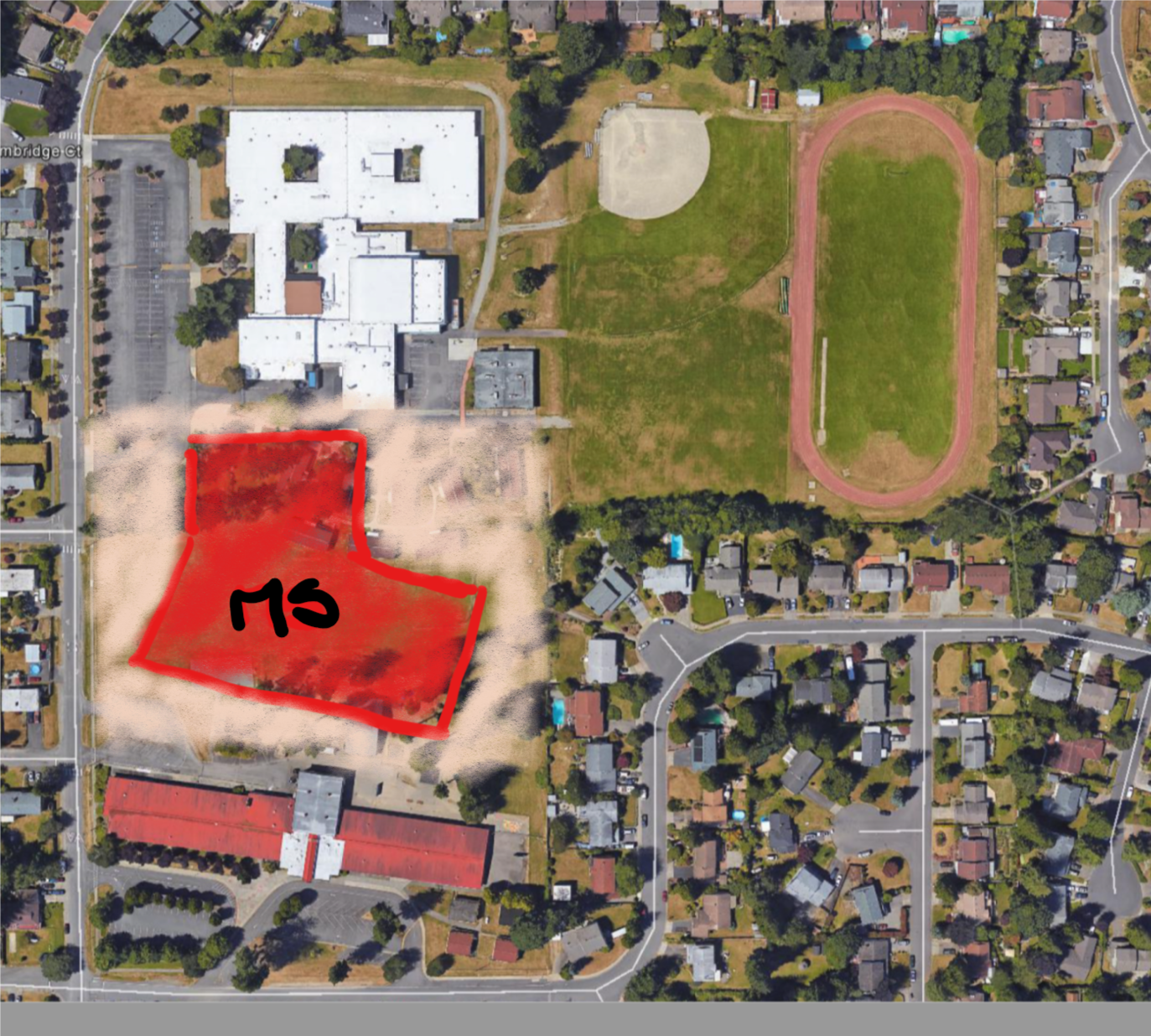 [Speaker Notes: Casey]
Option B – Two Schools, Shared Spaces - Step 2
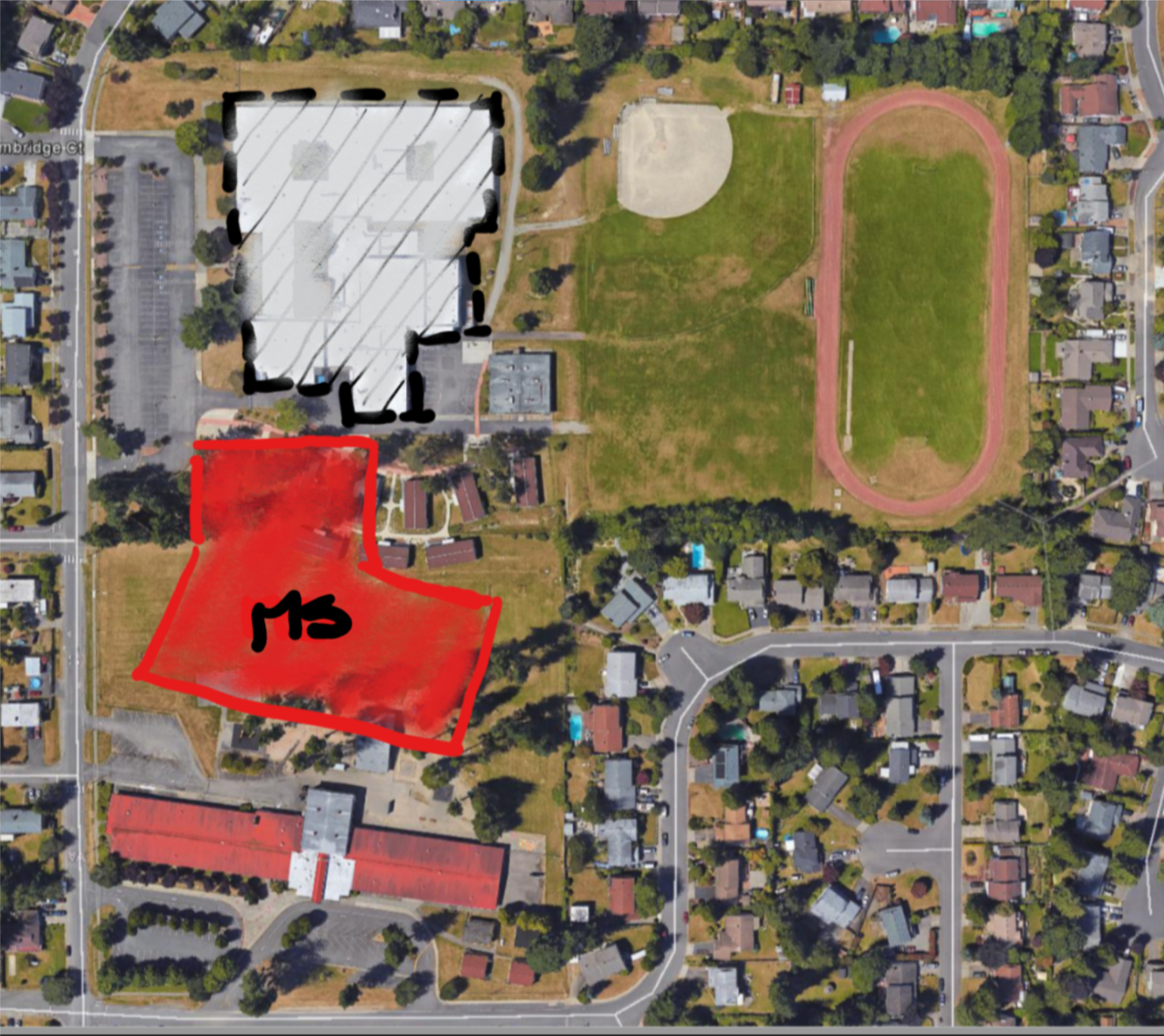 [Speaker Notes: Casey]
Option B – Two Schools, Shared Spaces - Step 3
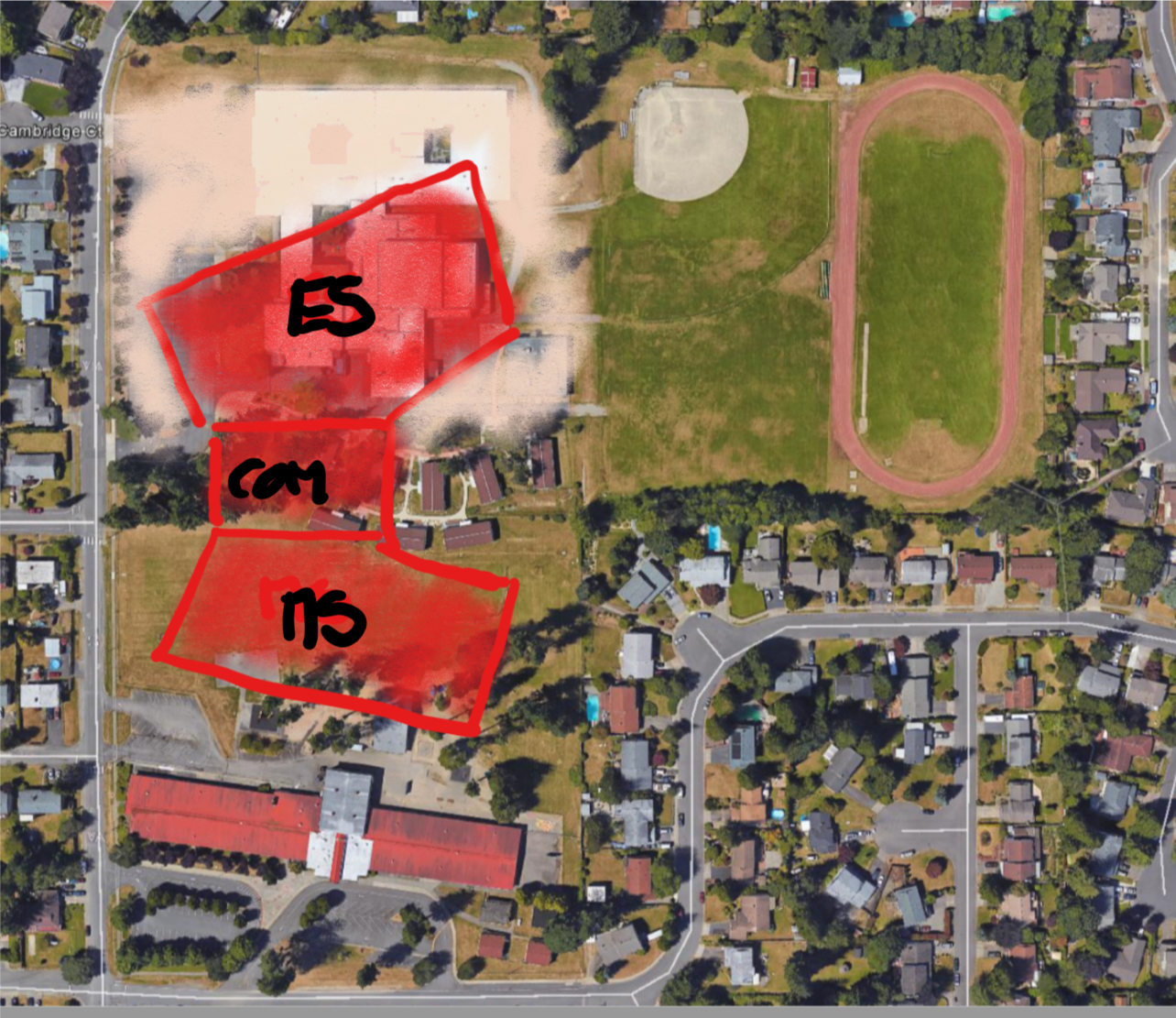 [Speaker Notes: Casey]
Option B – Two Schools, Shared Spaces - Step 4
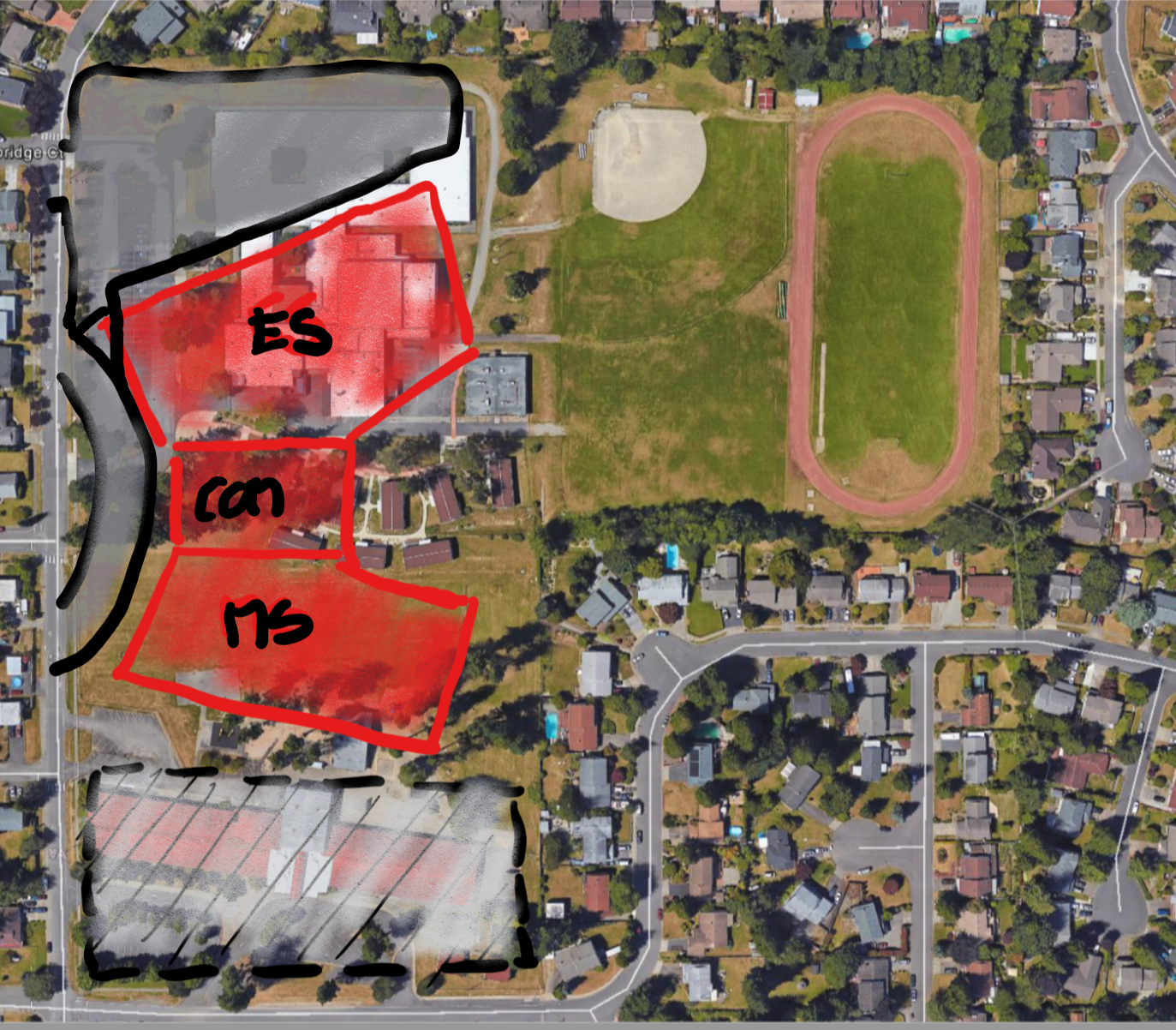 [Speaker Notes: Casey]
Option B – Two Schools, Shared Spaces - Step 5
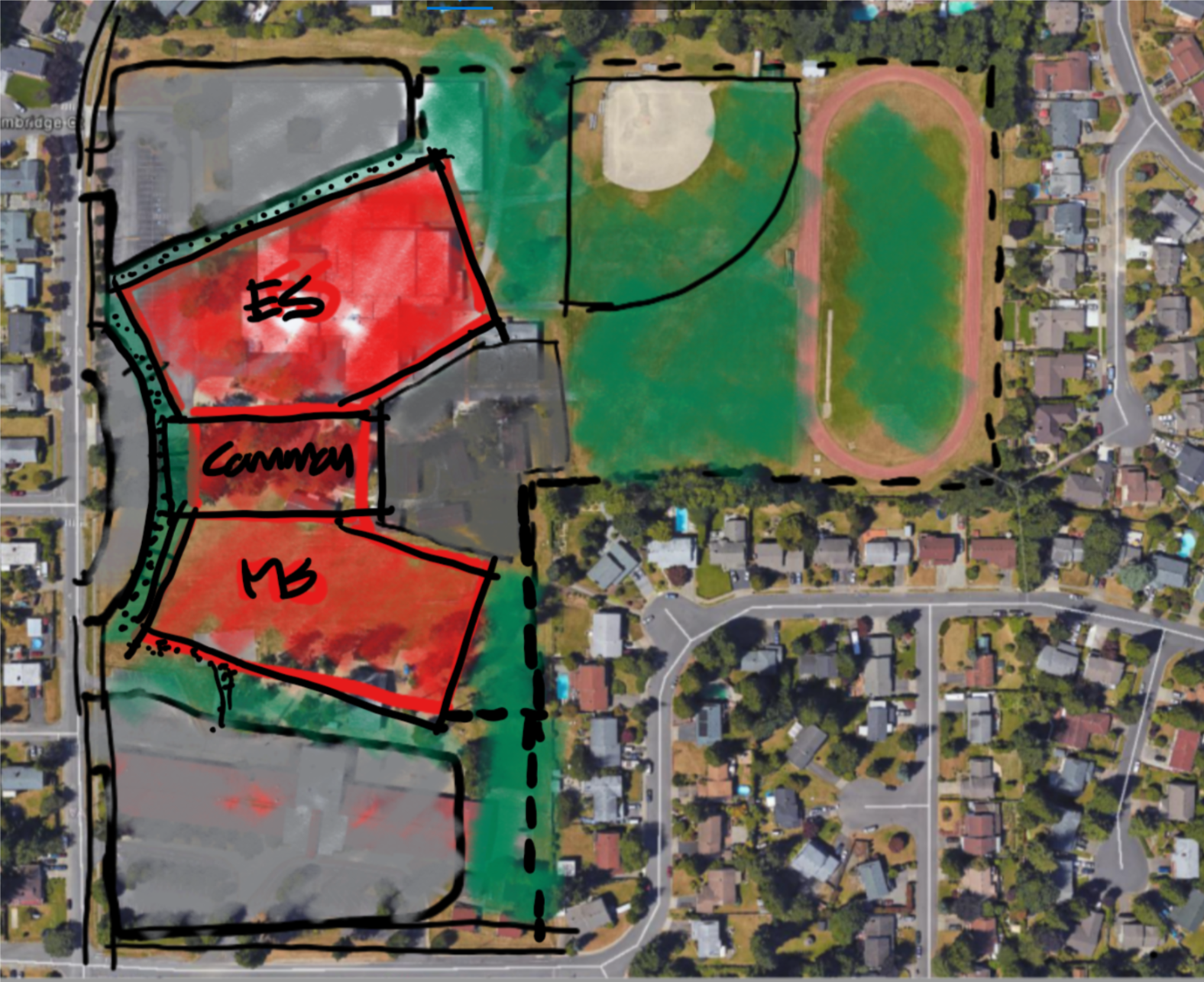 [Speaker Notes: Casey]
Why GC/CM?
RCW 39.10.340

Team Qualifications
Scheduling / Phasing
GC/CM critical during Design Phase 
Complex & Technical Work Environment
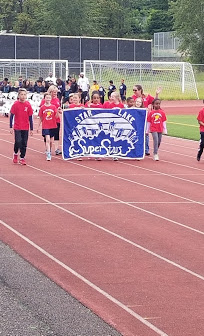 [Speaker Notes: 15 –Sally
15 –Casey
15 –Dan/Curtis 
15 -Michael

Number & Timing of Capital Projects
Engage Contractor early in Design Process to assist in management of project scope, schedule, & budget
Utilize Single Architect to develop similar designs & construction documents
Ability to Bid to a single GC/CM contractor to capitalize on economy of scale
Reduce design team and contractor Construction Administration 
Proximity of sites to each other
Tight Design & Construction Schedule
Reduce Potential Project Change Impacts]
Star Lake Elementary School & Totem Middle School
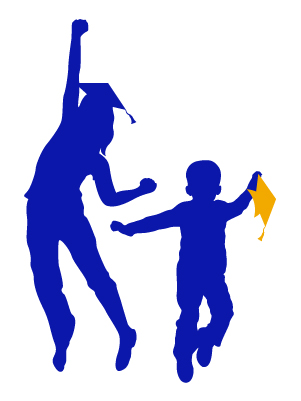 Thank you!
[Speaker Notes: 0]